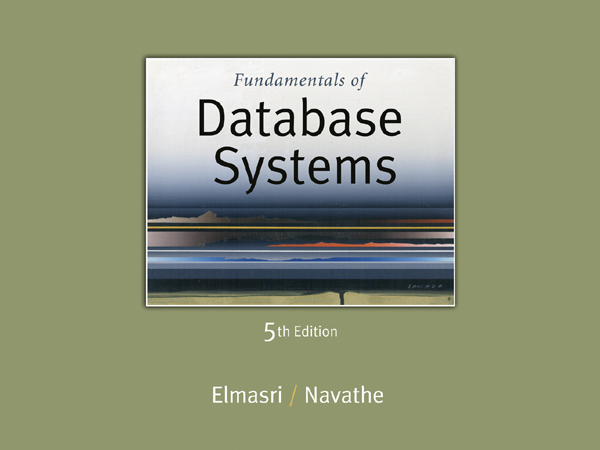 Slide 16- 1
Chapter 16
Practical Database Design and Tuning
Copyright © 2007 Ramez Elmasri and Shamkant B. Navathe
Chapter Outline
1. Physical Database Design in Relational Databases 

2. An Overview of Database Tuning in Relational Systems
Slide 16- 3
1. Physical Database Design in Relational Databases(1)
Factors that Influence Physical Database Design:A. Analyzing the database queries and transactions
For each query, the following information is needed.
The files that will be accessed by the query;
The attributes on which any selection conditions for the query are specified;
The attributes on which any join conditions or conditions to link multiple tables or objects for the query are specified;
The attributes whose values will be retrieved by the query.
Note: the attributes listed in items 2 and 3 above are candidates for definition of access structures.
Slide 16- 4
Physical Database Design in Relational Databases(2)
Factors that Influence Physical Database Design (contd.): A. Analyzing the database queries and transactions (contd.)
For each update transaction or operation, the following information is needed.
The files that will be updated;
The type of operation on each file (insert, update or delete);
The attributes on which selection conditions for a delete or update operation are specified;
The attributes whose values will be changed by an update operation.
Note: the attributes listed in items 3 above are candidates for definition of access structures. However, the attributes listed in item 4 are candidates for avoiding an access structure.
Slide 16- 5
Physical Database Design in Relational Databases(3)
Factors that Influence Physical Database Design (contd.):B. Analyzing the expected frequency of invocation of queries and transactions
The expected frequency information, along with the attribute information collected on each query and transaction, is used to compile a cumulative list of expected  frequency of use for all the queries and transactions.
It is expressed as the expected frequency of using each attribute in each file as a selection attribute or join attribute, over all the queries and transactions.
80-20 rule
20% of the data is accessed 80% of the time
Slide 16- 6
Physical Database Design in Relational Databases(4)
Factors that Influence Physical Database Design (contd.)C. Analyzing the time constraints of queries and transactions
Performance constraints place further priorities on the attributes that are candidates for access paths.
The selection attributes used by queries and transactions with time constraints become higher-priority candidates for primary access structure.
Slide 16- 7
Physical Database Design in Relational Databases(4)
Factors that Influence Physical Database Design (contd.)D. Analyzing the expected frequencies of update operations
A minimum number of access paths should be specified for a file that is updated frequently.
Slide 16- 8
Physical Database Design in Relational Databases(4)
Factors that Influence Physical Database Design (contd.)E. Analyzing the uniqueness constraints on attributes
Access paths should be specified on all candidate key attributes — or set of attributes — that are either the primary key or constrained to be unique.
Slide 16- 9
Physical Database Design in Relational Databases(5)
Physical Database Design Decisions
Design decisions about indexing
Whether to index an attribute?
What attribute or attributes to index on?
Whether to set up a clustered index?
Whether to use a hash index over a tree index?
Whether to use dynamic hashing for the file?
Slide 16- 10
Physical Database Design in Relational Databases(6)
Physical Database Design Decisions (contd.)
Denormalization as a design decision for speeding up queries
The goal of normalization is to separate the logically related attributes into tables to minimize redundancy and thereby avoid the update anomalies that cause an extra processing overheard to maintain consistency of the database.
The goal of denormalization is to improve the performance of frequently occurring queries and transactions. (Typically the designer adds to a table attributes that are needed for answering queries or producing reports so that a join with another table is avoided.)
Trade off between update and query performance
Slide 16- 11
2. An Overview of Database Tuning in Relational Systems (1)
Tuning: 
The process of continuing  to revise/adjust the physical database design by monitoring resource utilization as well as internal DBMS processing to reveal bottlenecks such as contention for the same data or devices.

Goal:
To make application run faster
To lower the response time of queries/transactions
To improve the overall throughput of transactions
Slide 16- 12
An Overview of Database Tuning in Relational Systems (2)
Statistics internally collected in DBMSs:
Size of individual tables
Number of distinct values in a column
The number of times a particular query or transaction is submitted/executed in an interval of time
The times required for different phases of query and transaction processing
Statistics obtained from monitoring:
Storage statistics
I/O and device performance statistics
Query/transaction processing statistics
Locking/logging related  statistics
Index statistic
Slide 16- 13
An Overview of Database Tuning in Relational Systems (3)
Problems to be considered in tuning:
How to avoid excessive lock contention?
How to minimize overhead of logging and unnecessary dumping of data?
How to optimize buffer size and scheduling of processes?
How to allocate resources such as disks, RAM and processes for most efficient utilization?
Slide 16- 14
An Overview of Database Tuning in Relational Systems (4)
Tuning Indexes
Reasons to tuning indexes
Certain queries may take too long to run for lack of an index;
Certain indexes may not get utilized at all;
Certain indexes may be causing excessive overhead because the index is on an attribute that undergoes frequent changes

Options to tuning indexes
Drop or/and build new indexes
Change a non-clustered index to a clustered index (and vice versa)
Rebuilding the index
Slide 16- 15
An Overview of Database Tuning in Relational Systems (5)
Tuning the Database Design
Dynamically changed processing requirements need to be addressed by making changes to the conceptual schema if necessary and to reflect those changes into the logical schema and physical design.
Slide 16- 16
An Overview of Database Tuning in Relational Systems (6)
Tuning the Database Design (contd.)
Possible changes to the database design
Existing tables may be joined (denormalized) because certain attributes from two or more tables are frequently needed together.
For the given set of tables, there may be alternative design choices, all of which achieve 3NF or BCNF. One may be replaced by the other.
A relation of the form R(K, A, B, C, D, …) that is in BCNF can be stored into multiple tables that are also in BCNF by replicating the key K in each table.
Attribute(s) from one table may be repeated in another even though this creates redundancy and potential anomalies.
Apply horizontal partitioning as well as vertical partitioning if necessary.
Slide 16- 17
An Overview of Database Tuning in Relational Systems (7)
Tuning Queries
Indications for tuning queries
A query issues too many disk accesses
The query plan shows that relevant indexes are not being used.
Slide 16- 18
An Overview of Database Tuning in Relational Systems (8)
Tuning Queries (contd.): Typical instances for query tuning
In some situations involving using of correlated queries, temporaries are useful.
If multiple options for join condition are possible, choose one that uses a clustering index and avoid those that contain string comparisons.
The order of tables in the FROM clause may affect the join processing.
Some query optimizers perform worse on nested queries compared to their equivalent un-nested counterparts.
Many applications are based on views that define the data of interest to those applications. Sometimes these views become an overkill.
Slide 16- 19
An Overview of Database Tuning in Relational Systems (8)
Tuning Queries (contd.): Typical instances for query tuning
In some situations involving using of correlated queries, temporaries are useful.
If multiple options for join condition are possible, choose one that uses a clustering index and avoid those that contain string comparisons.
The order of tables in the FROM clause may affect the join processing.
Some query optimizers perform worse on nested queries compared to their equivalent un-nested counterparts.
Many applications are based on views that define the data of interest to those applications. Sometimes these views become an overkill.
Slide 16- 20
An Overview of Database Tuning in Relational Systems (10)
Additional Query Tuning Guidelines
A query with multiple selection conditions that are connected via OR may not be prompting the query optimizer to use any index. Such a query may be split up and expressed as a union of queries, each with a condition on an attribute that causes an index to be used.
Apply the following transformations
NOT  condition may be transformed into a positive expression.
Embedded SELECT blocks may be replaced by joins.
If an equality join is set up between two tables, the range predicate on the joining attribute set up in one table may be repeated for the other table
WHERE conditions may be rewritten to utilize the indexes on multiple columns.
Slide 16- 21
Summary
Physical Database Design in Relational Databases 

Database Tuning in Relational Systems
Slide 16- 22